Az érvelés felépítése
Bevezetés
A bevezetés fontos része az érvelésnek. Itt kell elnyernünk az olvasó (vagy hallgató) jóindulatát (captatio benevolentia).
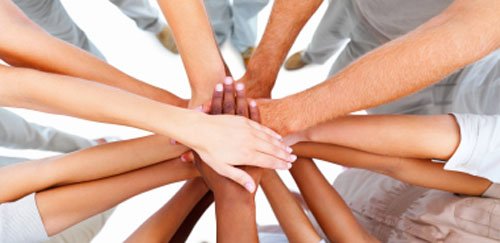 Fontos célja a figyelemfelkeltés! Fel kell keltenünk a közönség érdeklődését. Hangsúlyozhatjuk a téma fontosságát, aktualitását, megközelítésünk újszerűségét.
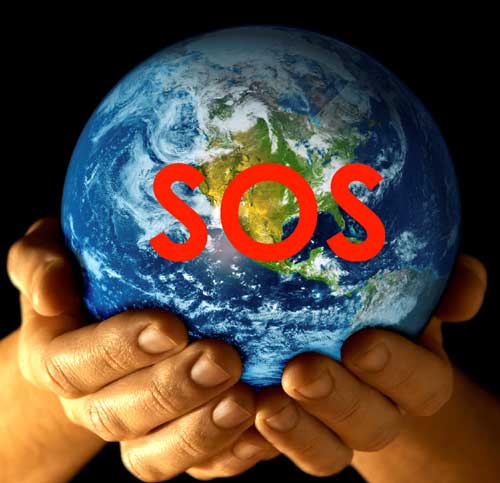 Megszólíthatjuk a közönségünket kérdésekkel, felszólításokkal. Az ügy részesévé tehetjük őket!
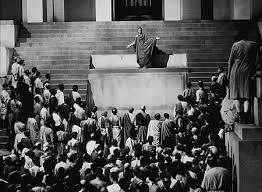 Előzetesen tájékoztathatjuk a közönséget álláspontunkról, érveinkről.
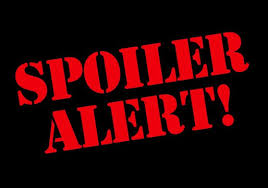 Kidolgozás
Az érvelő fogalmazás fő része, itt történik meg a valódi érvelés.
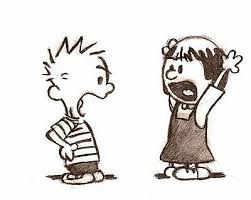 Az érv alátámasztott, bizonyított vagy cáfolt állítást jelent. Az érvelés célja, hogy elfogadtassuk a véleményünket, meggyőzzük a másikat.
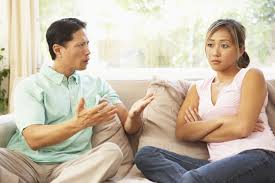 Az érv lehet kéttagú vagy háromtagú:
a, kéttagú érv: érvtétel+bizonyíték (ekkor az összekötő elem nyilvánvaló, mindenki ismeri, tehát felesleges megfogalmazni)
Egyetek sok gyümölcsöt, mert az egészséges!
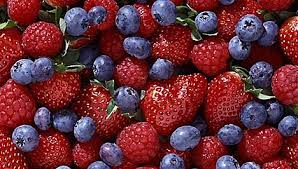 b, háromtagú érv: tétel+bizonyíték+összekötő elem
Egyetek sok gyümölcsöt, mert az egészséges, hiszen sok vitamint tartalmaz, ami fontos a szervezetnek.
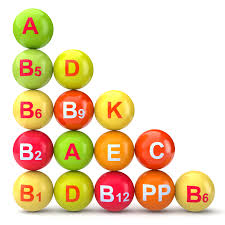 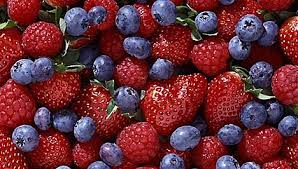 Az érvelés módszere lehet induktív: egyedi esetek, tények után vonjuk le a következtetést.
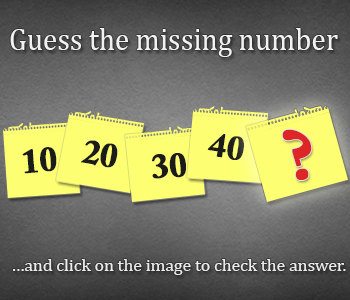 Ennek ellentéte, ha az általánostól haladunk az egyes felé, a dedukció.
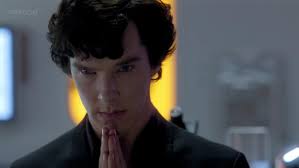 Az érvek fajtái
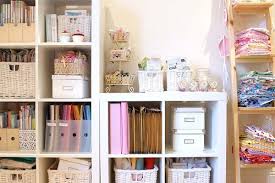 Meghatározásból levezetett
Pontosan meghatározzuk a fogalmat egy felcserélhető fogalommal, vagy körülírással anélkül, hogy félreértést okoznak pl.: a paralelopipedon
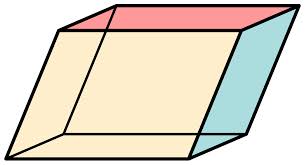 Ok-okozati összefüggésekből származó
A következményeket kiváltó okok taglalása, az okok részletes feltárása szükséges.
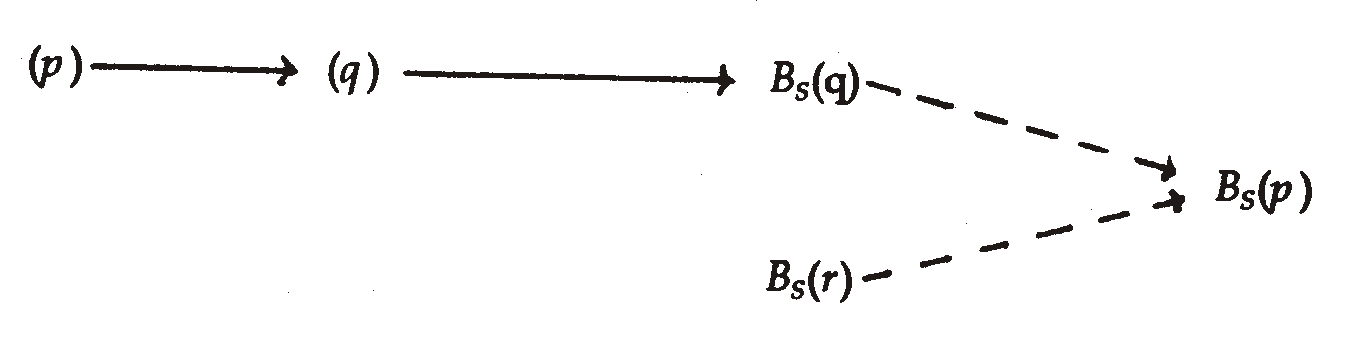 Körülményekből levezetett
A cselekedeteket szeretnénk megmagyarázni a körülményekkel. Pl. „Nem volt más választásom.”
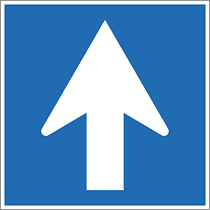 Összehasonlításon alapuló érv
Hatásos, ha képszerű összehasonlítást vagy megjelenítést alkalmazunk. Alapja lehet egy metafora/hasonlat.
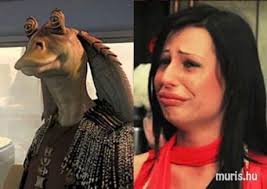 Ellentéten alapuló
a tétel ellentétét kell bizonyítani. 
pl.: Tétel: „Egészségesnek lenni jó”
       Biz.: „Betegnek lenni rossz.”
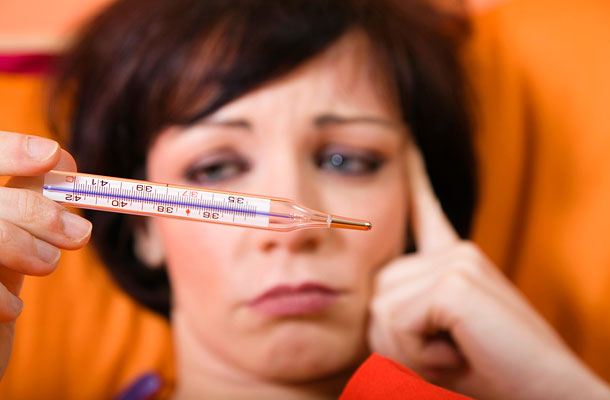 Általános- egyes elvén alapuló érv
általánosra hivatkozó érv, ha mindenkire igaz, akkor az egyénre is. Pl.: Nincsen rózsa tövis nélkül.
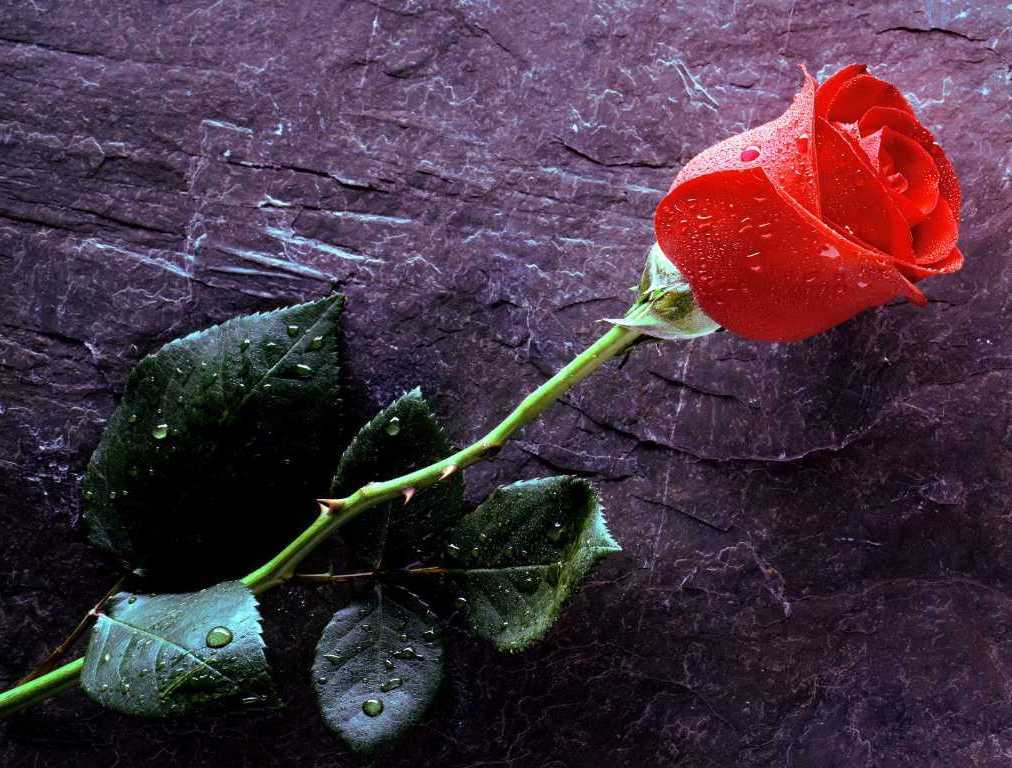 Valószínűségen alapuló
Alapja egy olyan megfigyelés, tapasztalat, megállapítás, amit a többség igaznak vél és elfogad. Pl.: Biztosan nem fog késni a busz Csorna és Győr között!
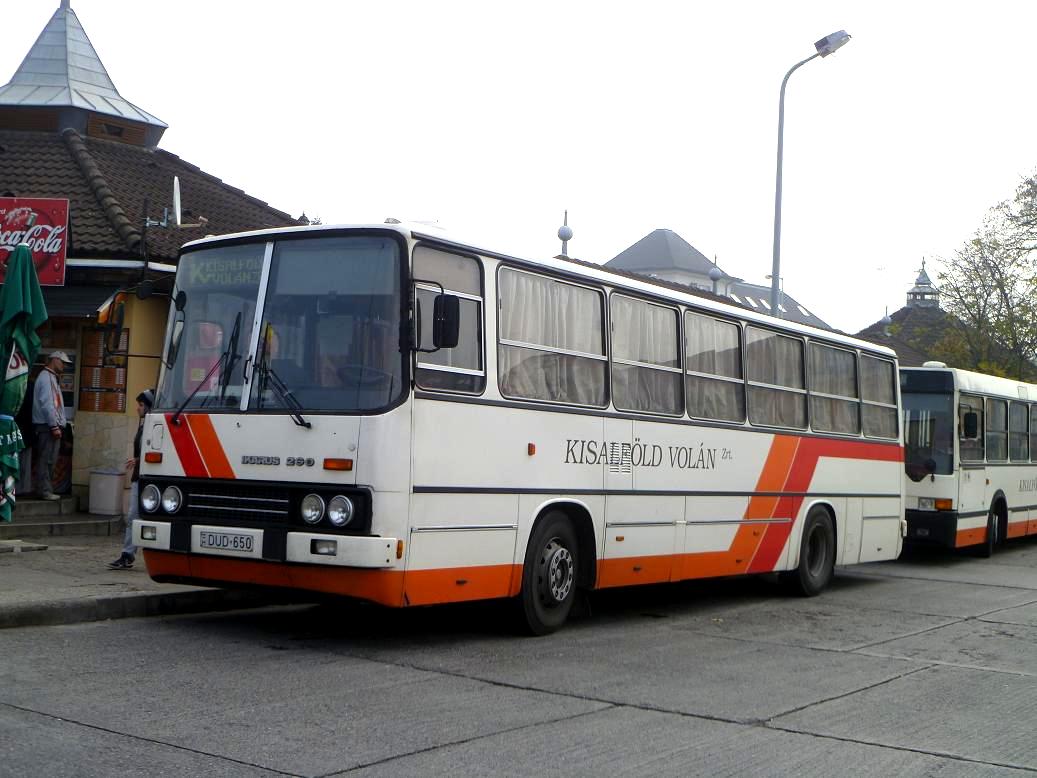 Bizonyítékokból származtatott
Bizonyítékként elfogadtató:
- tény
- statisztikai adat
- kutatási eredmény
- tekintélyre való hivatkozás
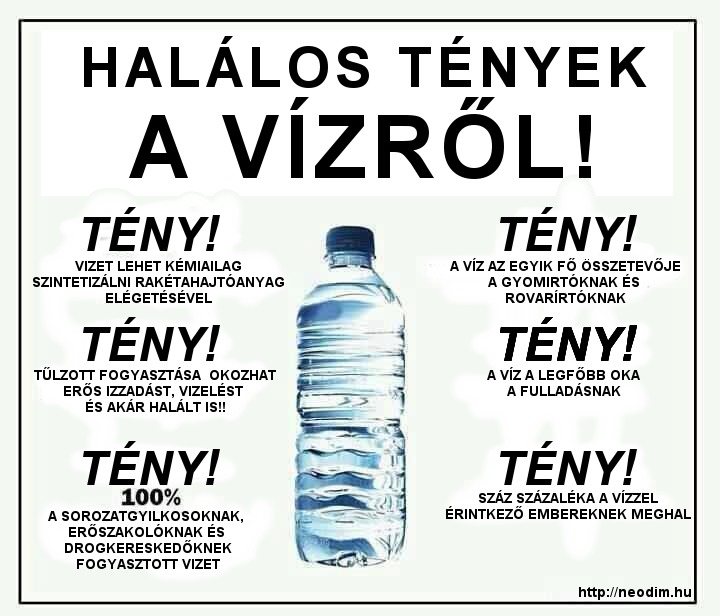 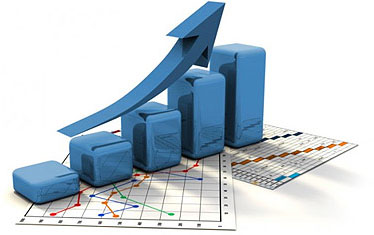 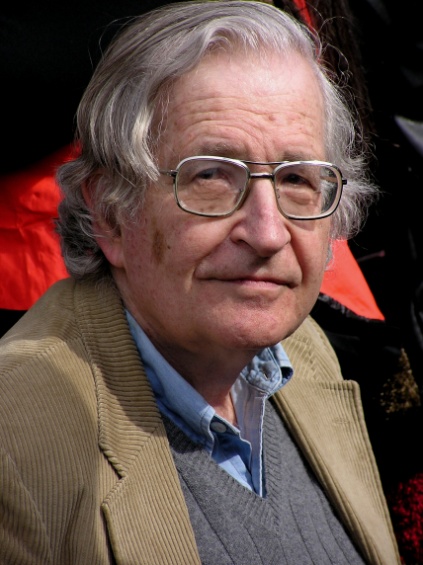 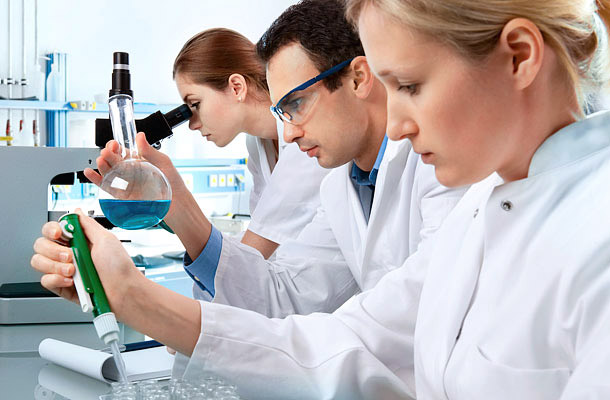 Lezárás
A lezárás legáltalánosabb formája az, amikor összefoglaljuk dolgozatunk tartalmát, főbb megállapításainkat  elismételjük.
Ha van érzelmi viszonyunk a témával kapcsolatban, akkor azt is kifejthetjük a lezárásban: „Végül engedjenek meg egy személyes példát…”
Az érvelés végén, ha a téma megengedi, akkor előre is tekinthetünk a jövőbe: meg fog oldódni a kérdés, vagy fokozódik a probléma?